Analytics Menu Entries in Alma
Introduction
Yoel Kortick
Senior Librarian
The analytics menu entries
The analytics menu entries
The analytics menu entries
First, we will give a general overview of each entry in the analytics menu.
Then we will “deep dive” into each of these menu entries.
The analytics menu entries
4
The analytics menu entries
Accessing the analytics menu
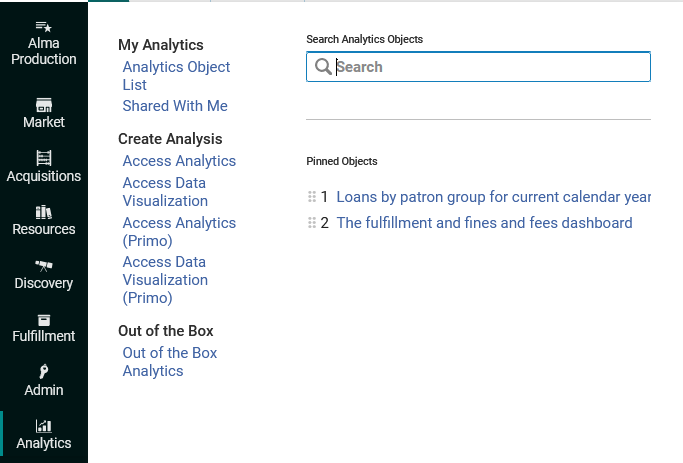 The analytics menu entries
5
The analytics menu entries
Search: Allows the user to "Search" all "Analytics Objects" available to the logged in user depending on his or her roles.
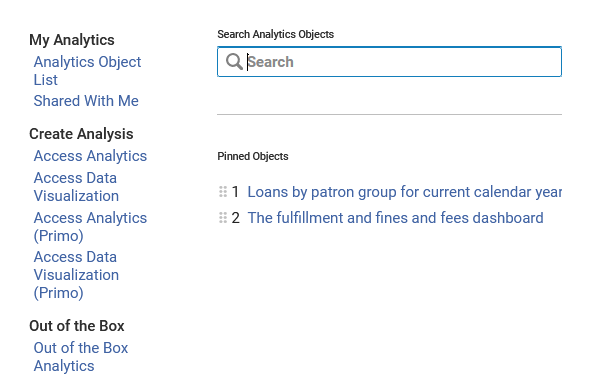 The analytics menu entries
6
The analytics menu entries
Pinned Objects: These serve as “quick links” which the user can quickly access by clicking on them.
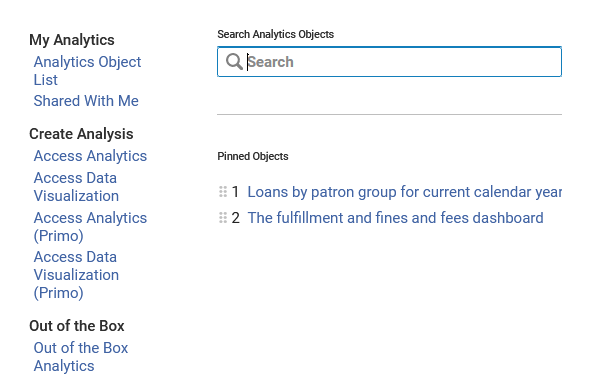 Each user decides which objects will be his or her Pinned Objects.
The analytics menu entries
7
The analytics menu entries
“Analytics object list”- The list of analytics objects.
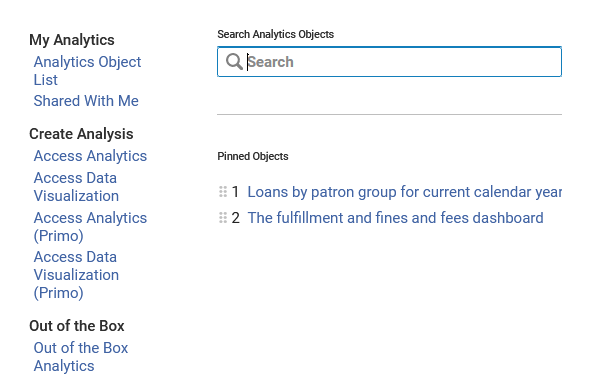 In order for a staff user to see the “Analytics Object List” entry he or she must have either role “Analytics Administrator” or role “General System Administrator” or both.
The analytics menu entries
8
The analytics menu entries
“Shared with me”- The list of analytics objects shared with the user in accordance with his or her roles.
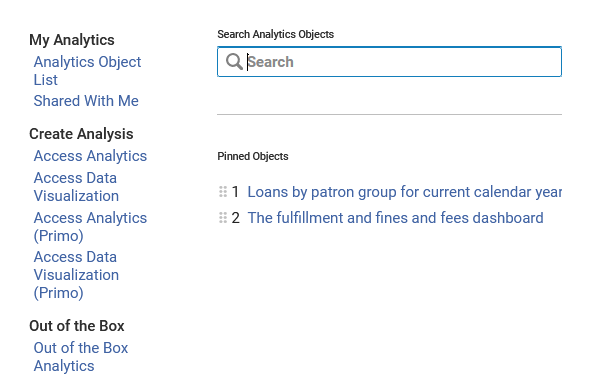 The analytics menu entries
9
The analytics menu entries
“Create analysis”- This is the section for the user with role “Designs Analytics”.
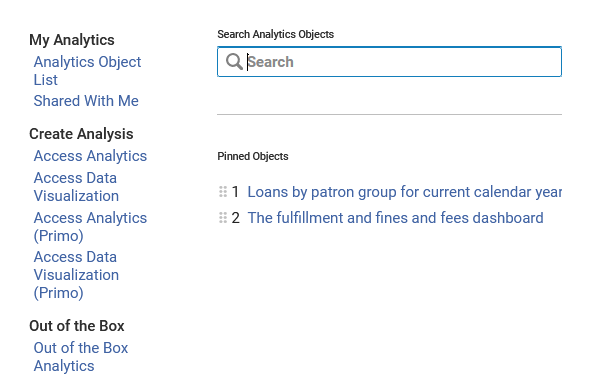 The four entries which begin “Access …”  allow the staff user to enter analytics or data visualization to create, edit and delete analytics analyses and data visualization worksheets.
The analytics menu entries
10
The analytics menu entries
The section “Create Analysis” will only appear if the logged in user has role ‘Designs Analytics’

The entry “Analytics Object List” will only appear of the logged in user has role ‘Analytics Administrator’ or ‘General System Administrator’
The analytics menu entries
11
The analytics menu entries
Here the logged in user (Alicia Chen) does have role ‘Designs Analytics’ and ‘Analytics Administrator’ and ‘General System Administrator’.
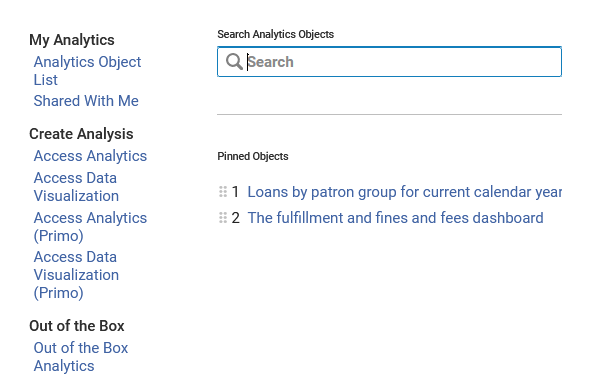 The analytics menu entries
12
The analytics menu entries
Here the logged in user (Elly May Clampett) does not have role ‘Designs Analytics’ or ‘Analytics Administrator’ or ‘General System Administrator’.
This user has only the role “Cataloger” and therefore does not see the section “Create Analysis” or the entry ‘Analytics Object List’
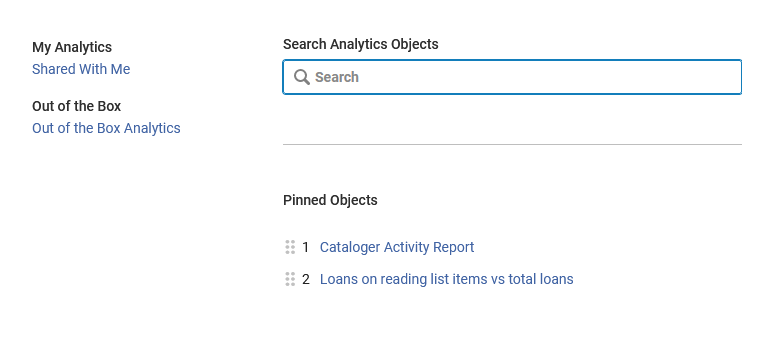 The analytics menu entries
13
The analytics menu entries
Out of the box analytics: The list of analytics objects which are from the “Alma” folder and have the same role applied as the logged in user
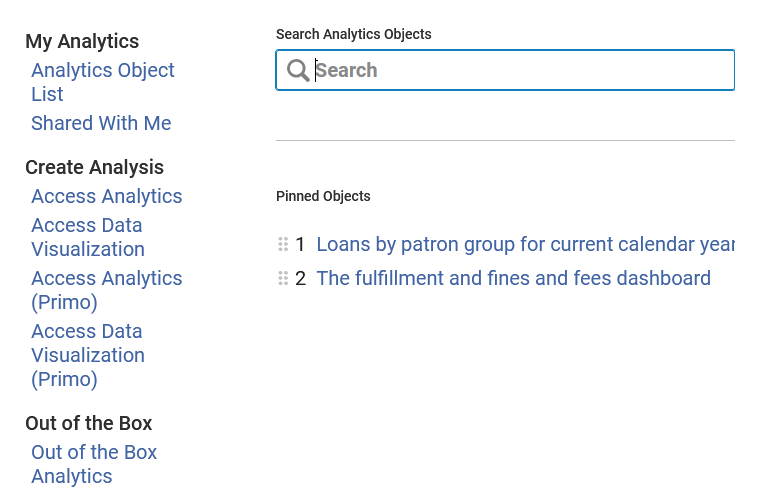 The analytics menu entries
14
Yoel Kortick
Yoel.Kortick@clarivate.com